ШОТЛАНДИЯ
Презентацию подготовила учитель начальных классов: Шмакова Татьяна Владимировна.
 МАОУ « СОШ № 153» г. Пермь.
Шотла́ндия ( Scotland ) — в прошлом (до 1707 года)                    независимое королевство в северной Европе.
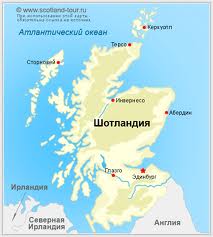 Столица Шотландии — Эдинбург.
ФЛАГ
Шотландский флаг представляет собой изображение Андреевского креста на небесно-синем полотнище.
ГЕРБ
Герб и королевский штандарт изображают красного геральдического льва на золотом поле в окружении красной двойной каймы проросшей лилиями.
Население страны
По результатам переписи 2010 г. население Шотландии составляет 5,222 млн. чел. Если бы Шотландия была независимым государством, она занимала бы 113 место по численности населения в мире.
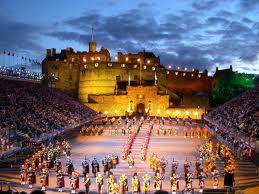 На территории Шотландии используются три языка — английский (который является главным), шотландский гэльский и англо-шотландский (скотс). Шотландский гэльский и англо-шотландский языки были официально признаны в 1992 году.
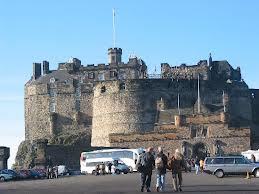 Символы Шотландии
Цветок чертополоха, изображается  на денежных знаках.
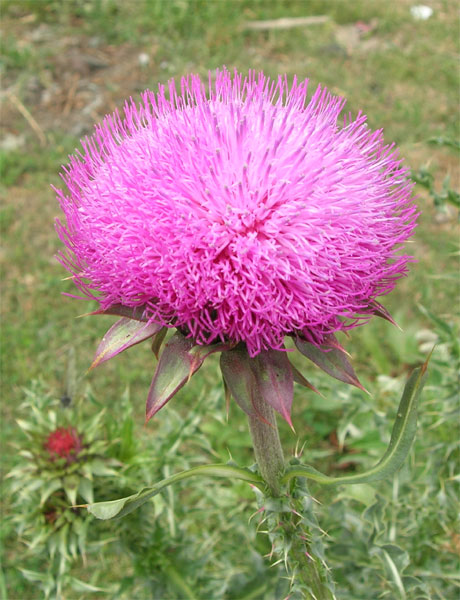 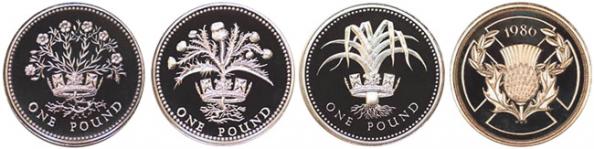 Тартан — ткань с орнаментом из горизонтальных и вертикальных полос
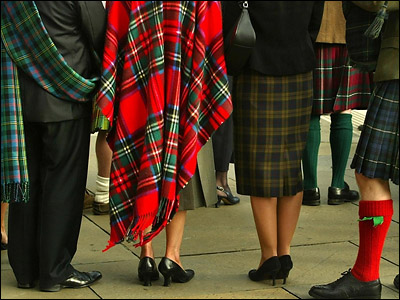 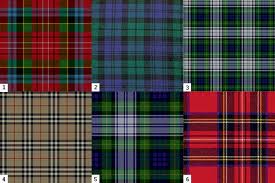 Волынка — национальный музыкальный инструмент
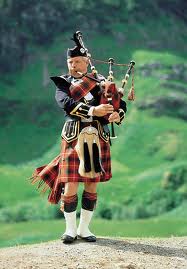 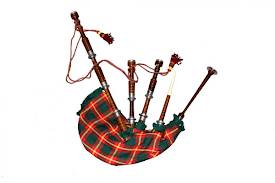 Главной достопримечательностью Шотландии являются- множество замков,необычайной красоты!
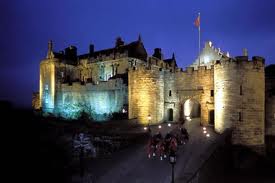 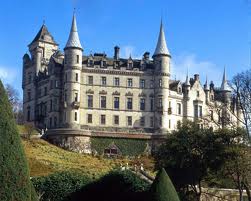 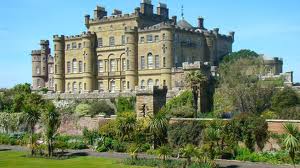 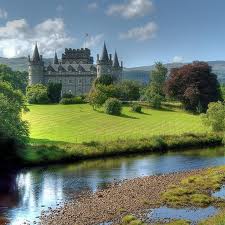 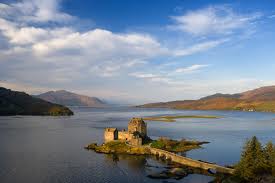 Спасибо за   внимание!